Tall Man LetteringReducing Mix Ups
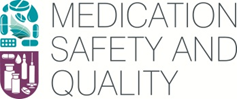 <Hospital Name>
<Presenter’s Name>
<DATE>
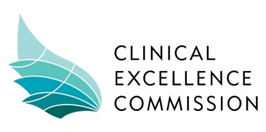 LHD LOGO
Medicine name confusion
Many medicine names look like or sound like other medicine names
Azithromycin	Azathioprine
Humalog		Humulin
Lamictal		Largactil
Lamivudine	Lamotrigine
Trimeprazine	Trimethoprim
Zoloft		Zocor
Tall Man Lettering – MONTH YYYY
PRESENTER NAME
2
Pattern matching
I cdnuolt blveiee taht I cluod aulaclty uesdnatnrd waht I was rdanieg. The phaonmneal pweor of the hmuan mnid! Aoccdrnig to a rscheearch at Cmabrigde Uinervtisy, it deosn't mttaer inwaht oredr the ltteers in a wrod are, the olny iprmoatnt tihng is taht the frist and lsat ltteer be in the rghit pclae. The rset can be a taotl mses and you can sitll raed it wouthit a porbelm. Tihs is bcuseae the huamn mnid deos not raed ervey lteter by istlef, but the wrod as a wlohe. Amzanig huh? Yaeh, and I awlyas thought slpeling was ipmorantt
Tall Man Lettering – MONTH YYYY
PRESENTER NAME
3
Reading
THESHAPEANDTHEPATTERNSOFTHEWORDSAREIMPORTANTINREADING

THE SHAPE AND PATTERNS OF THE WORDS ARE IMPORTANT IN READING

TheSHAPEandPATTERNSoftheWORDSareIMPORTANTinREADING

The shape and patterns of the words are important in reading
Short WORDS that ARE well known, are perceived (READ) as images
Name confusion errors
Thousands of medication errors each year are due to look-a-like, sound-a-like names
Some cause significant patient harm
Severity depends on range of factors
drug, class, effect, allergies
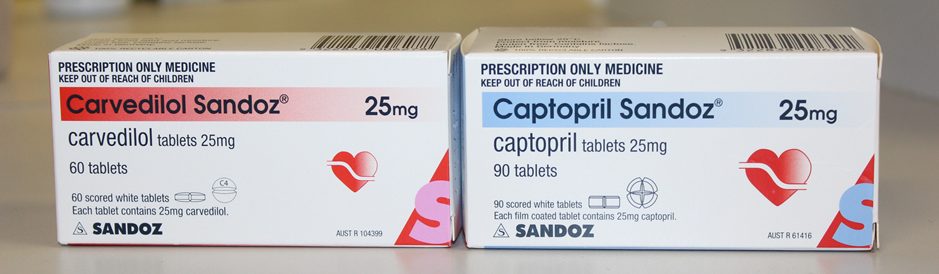 Tall Man Lettering – MONTH YYYY
PRESENTER NAME
5
Example 1
HYDROmorphone administered instead of morphine
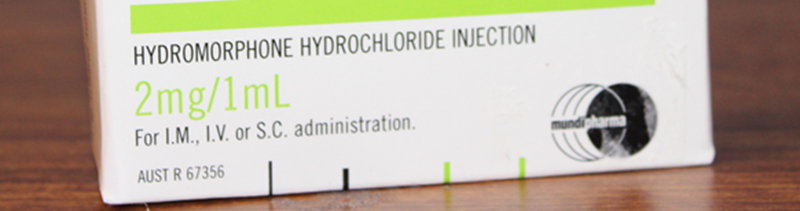 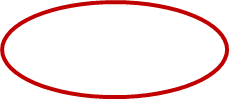 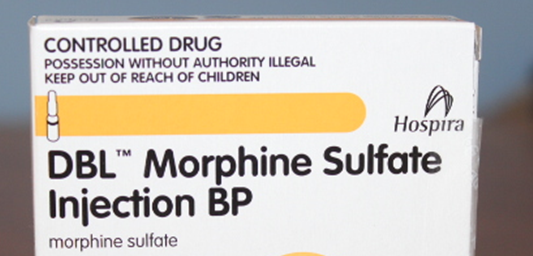 patient died
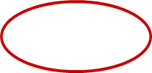 Tall Man Lettering – MONTH YYYY
PRESENTER NAME
6
Example 2
coUMADIN (warfarin -anticoagulant) 
dispensed instead of 
coVERSYL (perindopril - antihypertensive)
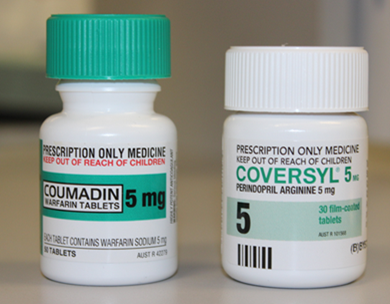 Patient admitted to hospital
Tall Man Lettering – MONTH YYYY
PRESENTER NAME
7
Preventing Look-a-Like Sound-a-Like (LASA) errors
Multifaceted approach is needed involving all aspects of the medication process from manufacturing, prescribing, dispensing to administration
Preventing names being registered that are confusing
Not purchasing medicines with confusing names 
Electronic screening of LASA names
Barcode scanning
Separating storage
Tall Man Lettering
cHLORPROMAZIne
lanTUs
ERYthromycin
CARBAMazepine
Tall Man Lettering
Uses a combination of lower and upper case letters to highlight the differences between look-alike, sound-alike medicine names
Tall Man Lettering – MONTH YYYY
PRESENTER NAME
9
Tall Man Lettering in February 2015
Will be applied to:
Inpatient medicine labels
Shelf medicine labelling in ward imprest areas
Shelf medicine labelling in dispensaries
On-screen display of medicines during dispensing
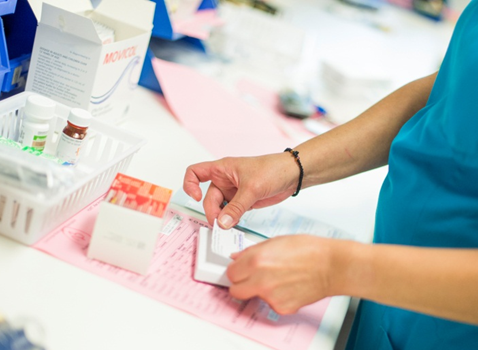 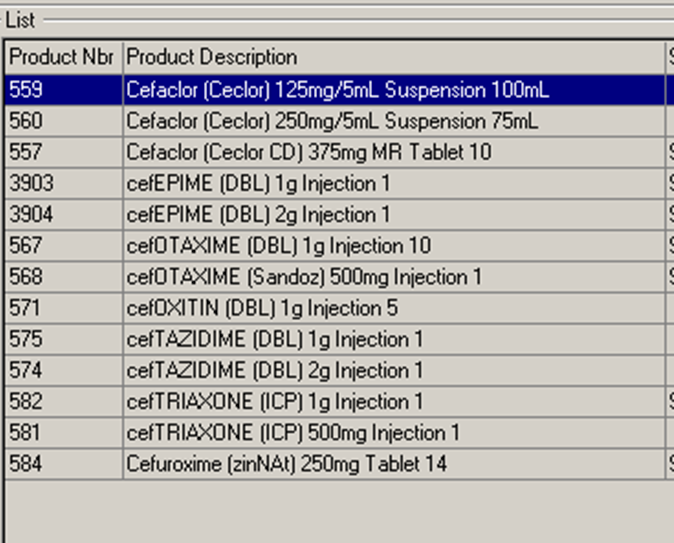 Tall Man Lettering – MONTH YYYY
PRESENTER NAME
10
Which medicines?
Only confusable medicines with the greatest potential to cause harm
Listed on the ACSQHC National list of Australian medicines names with Tall Man applied
Only for use within the inpatient setting
Not required for handwriting 
Not required for printed labels intended for patients e.g. discharge or outpatient medicine labels
Tall Man Lettering – MONTH YYYY
PRESENTER NAME
11
Your role
Be aware medicines with Tall Man Lettering are often confused
Slow down
Check the medicine name
Report any errors involving confusion with medicine names
Tall Man Lettering – MONTH YYYY
PRESENTER NAME
12
Thank youQuestions
For further information:
 
cec-medicationsafety@health.nsw.gov.au
www.cec.health.nsw.gov.au
PRESENTATION NAME – MONTH YYYY
PRESENTER NAME
13